NLTH
OSCE 
May 2017
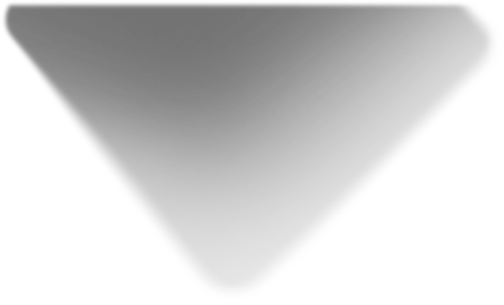 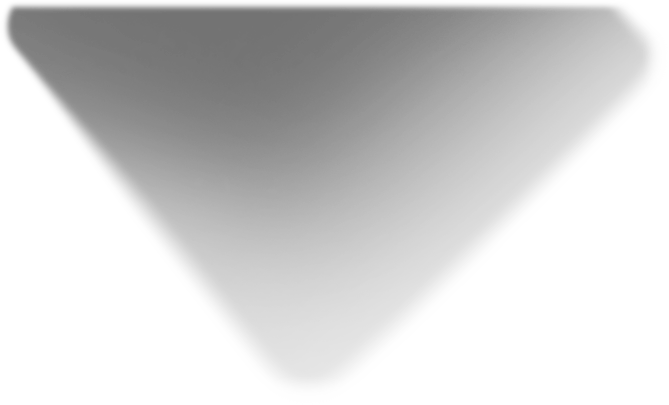 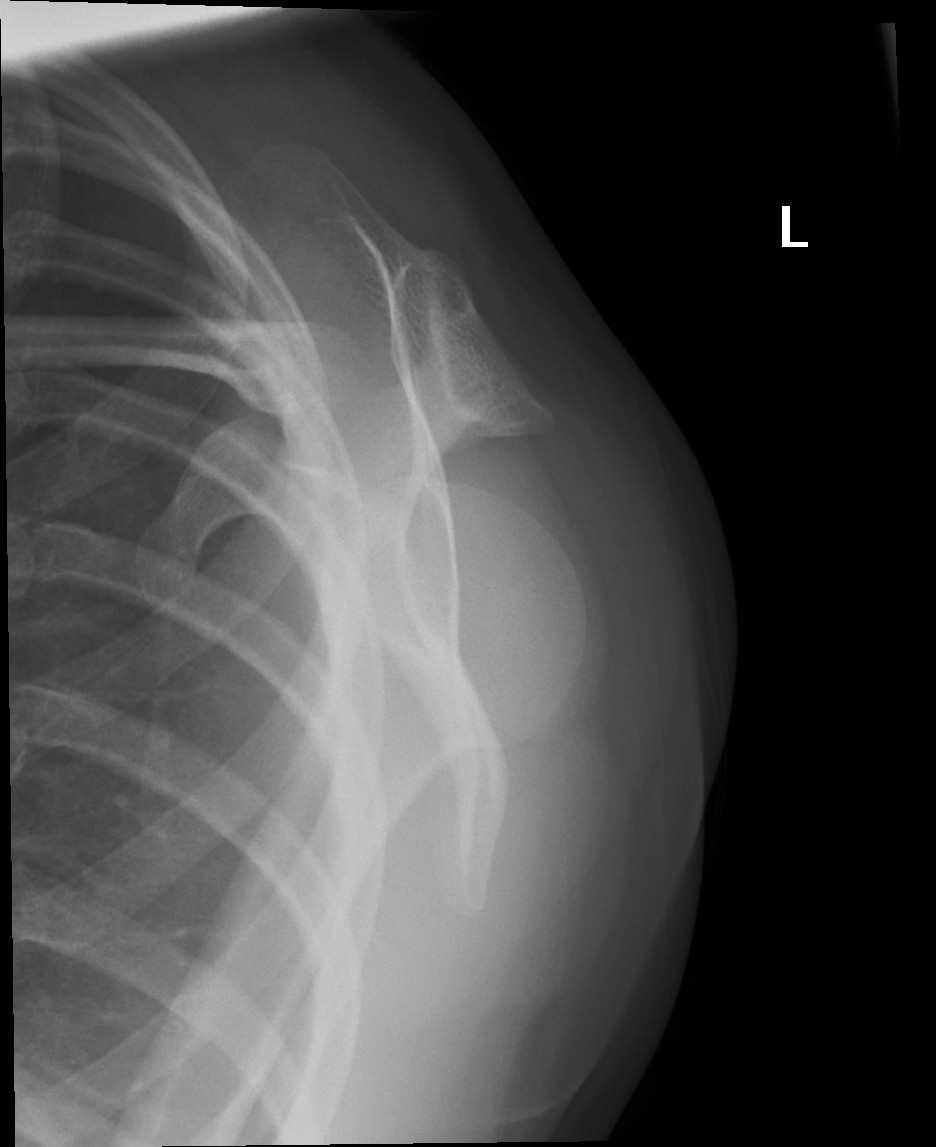 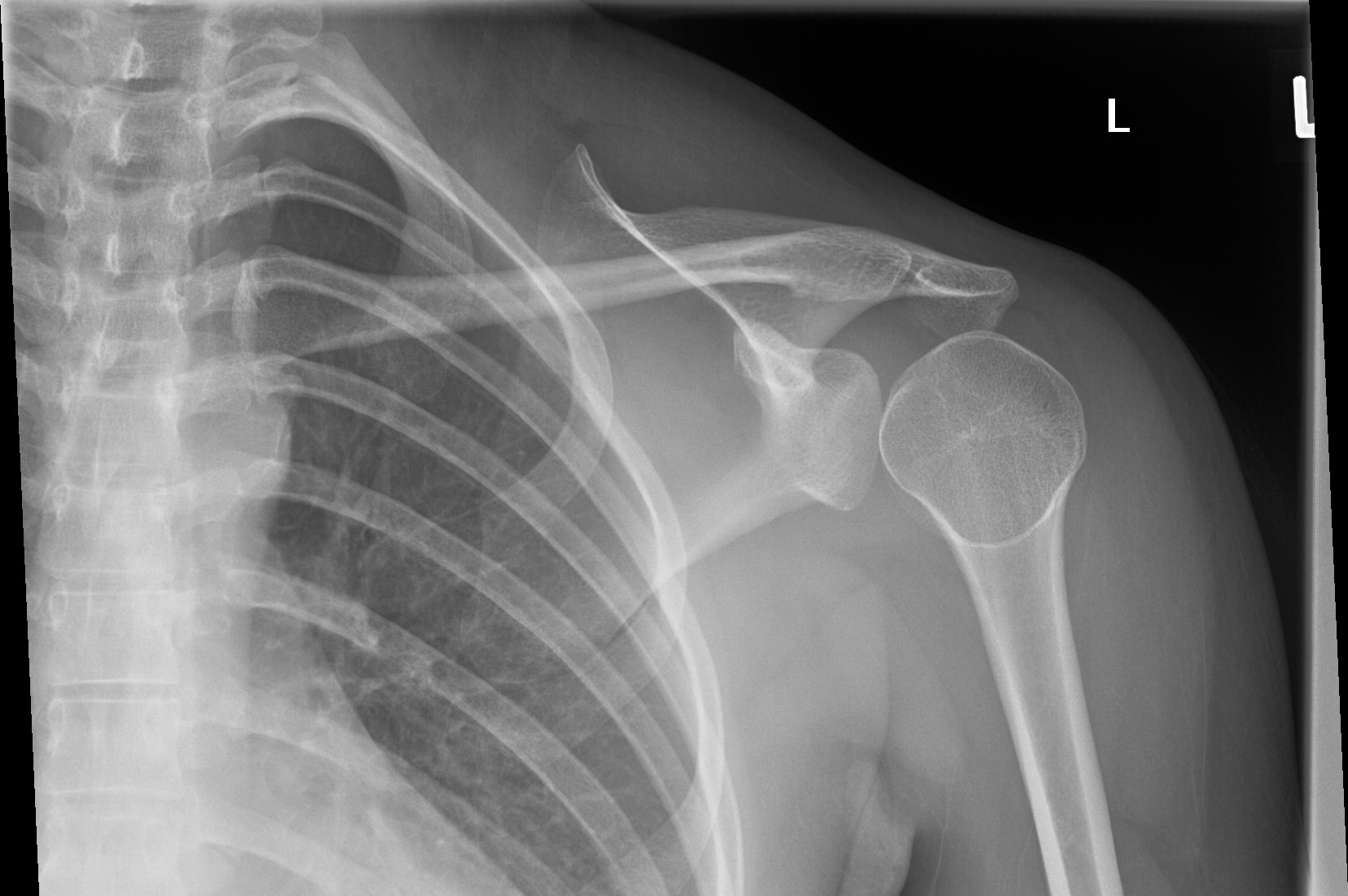 What are the X-ray findings and diagnosis?
a
How will you manage this patient?
b
Q1
Q1
Q1
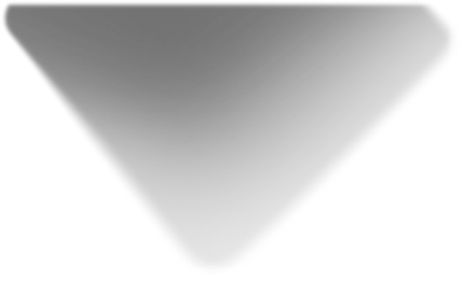 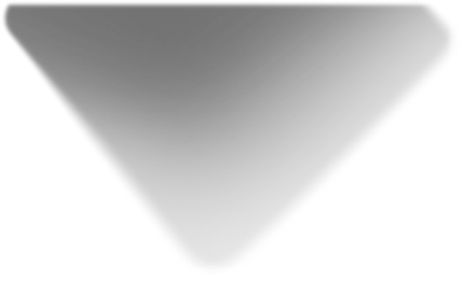 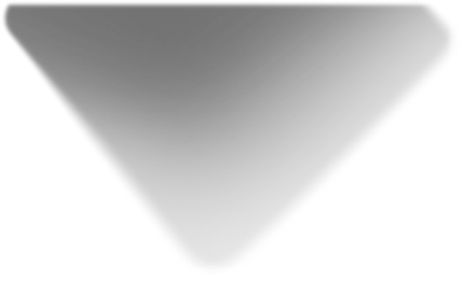 What are the associate injuries?
c
A 25-year-old lady presented with left shoulder pain after sustained left shoulder contusion
Posterior shoulder dislocation
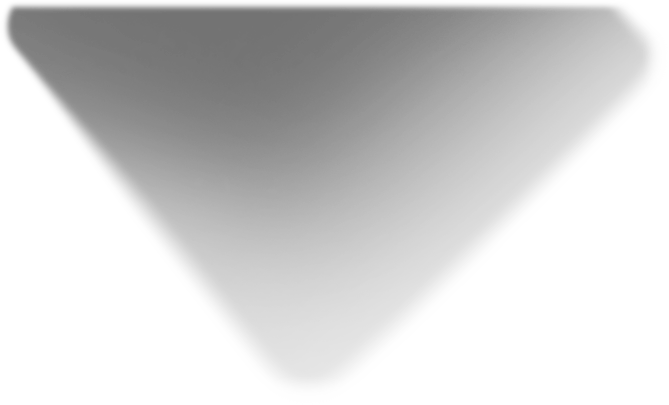 Q1
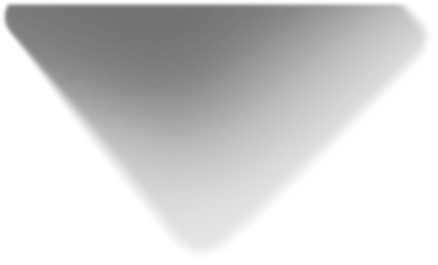 X-ray: light bulb sign and rim sign (widened joint space)

Management: sedation and closed reduction

Associated injuries: tuberosity and surgical neck fractures of the humerus, reverse Hill-Sachs lesions, and injuries to the labrum and rotator cuff
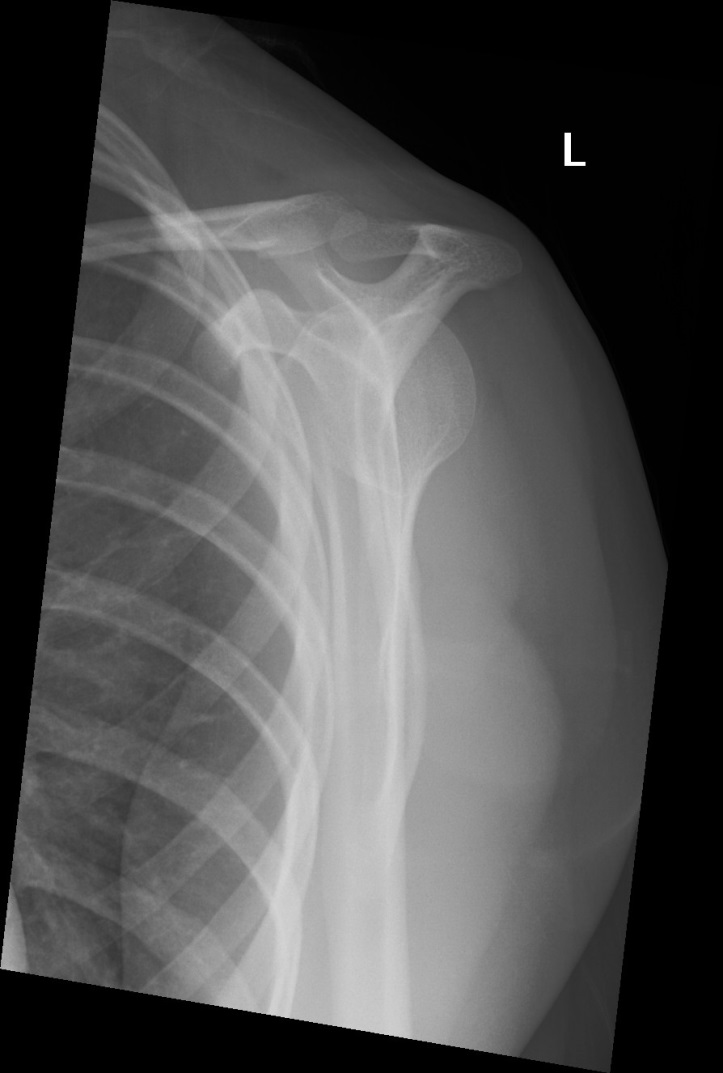 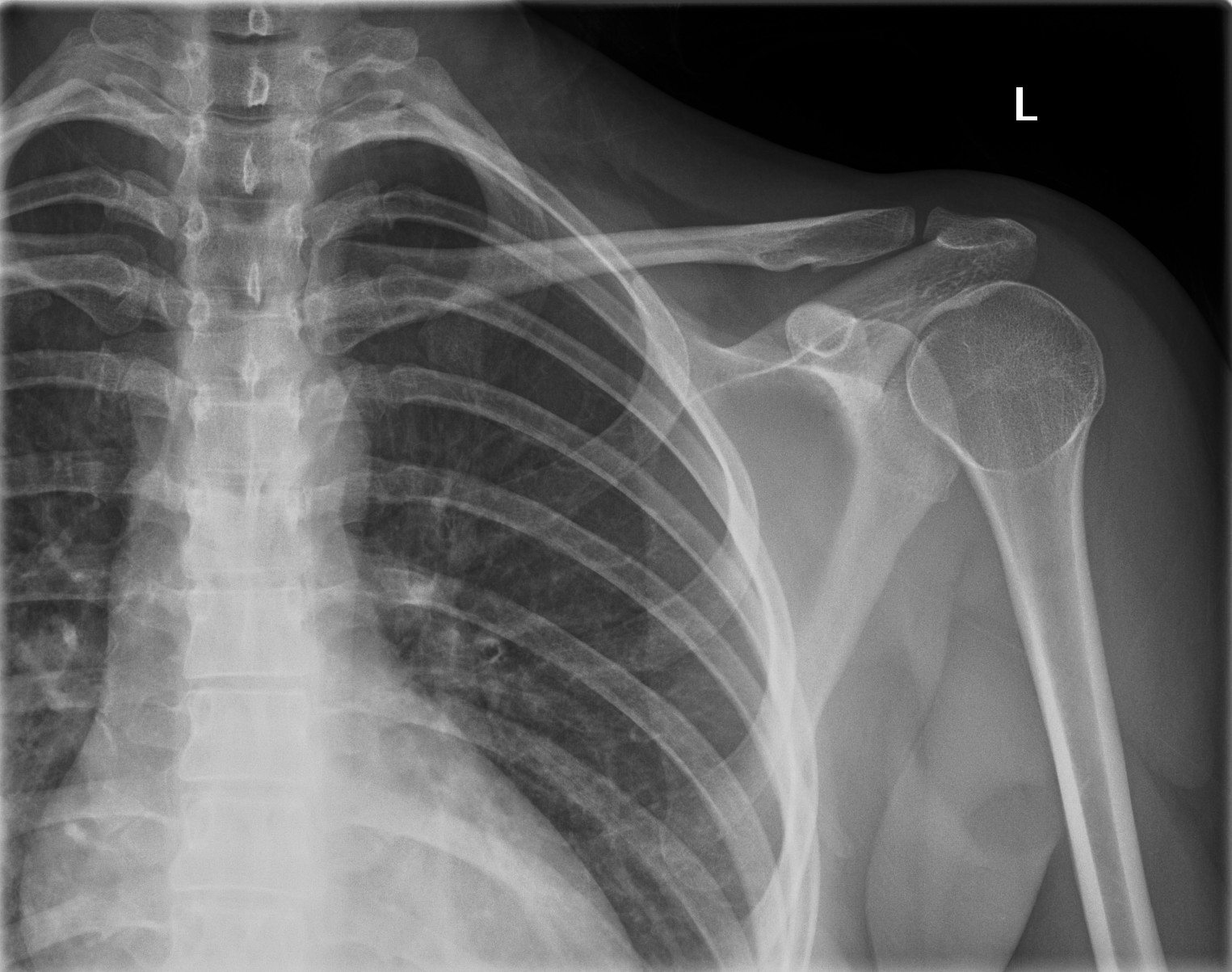 ( Post reduction)
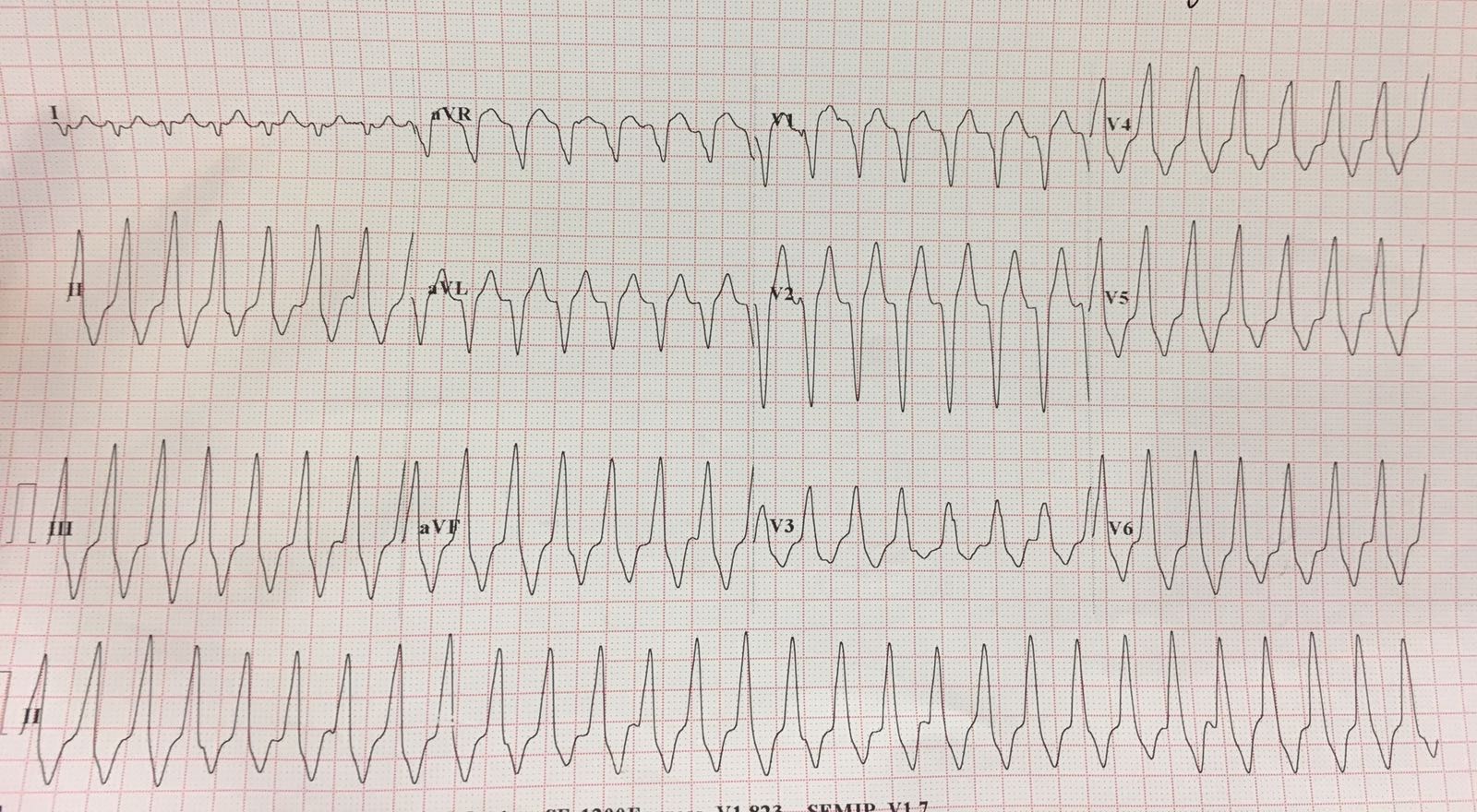 What are the ECG findings and diagnosis?
a
How will you manage this patient?
b
Q2
Q2
Q2
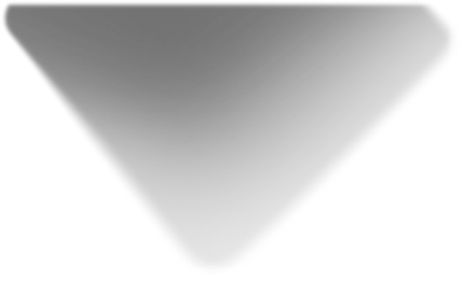 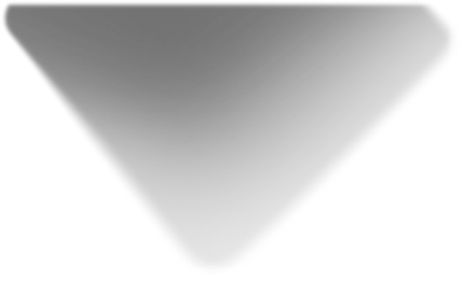 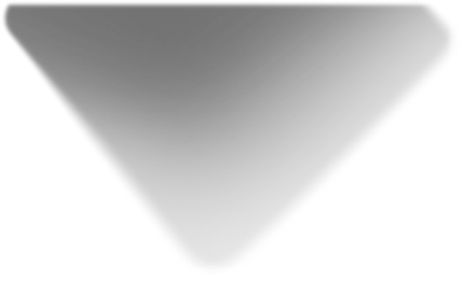 What is the definite treatment?
c
A 20-year-old man complained of palpitation
BP 110/70 mmHg
RVOT
Tachycardia
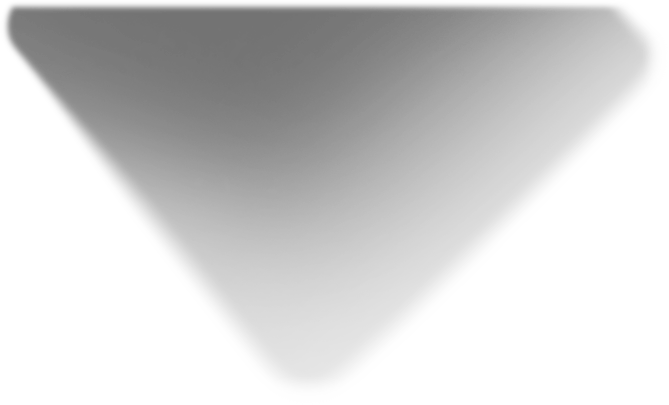 Q2
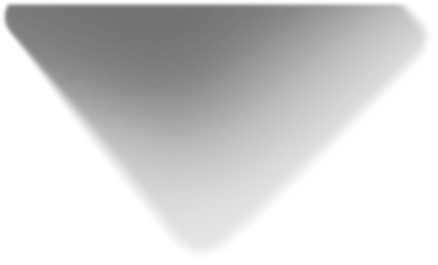 ECG: WCT with AV dissociation, LBBB,  right axis deviation

Management: IV ATP or verapamil

Definite treatment: catheter ablation
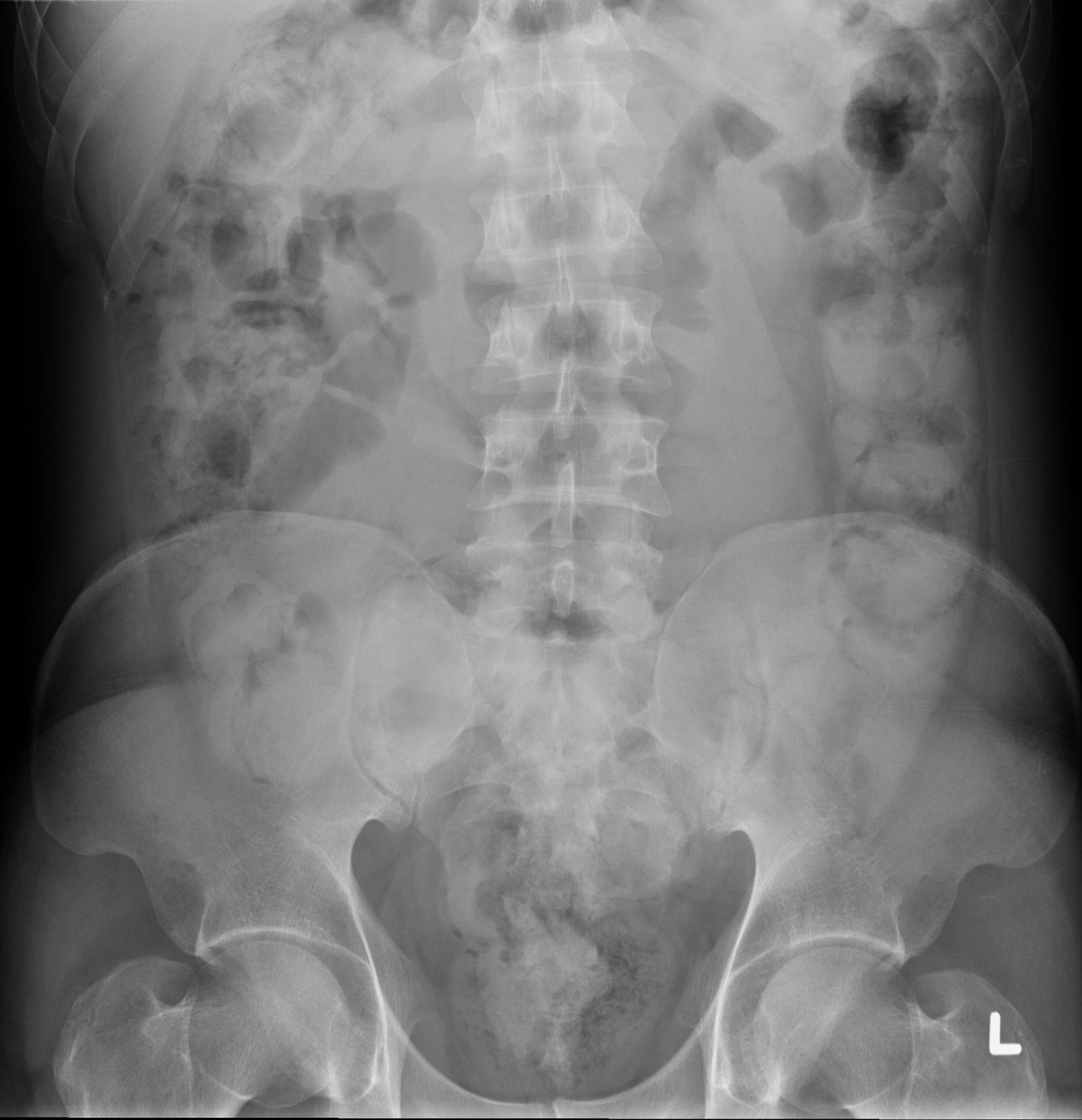 What are the X-ray findings and diagnosis?
a
What other investigations can help to confirm the diagnosis?
b
Q3
Q3
Q3
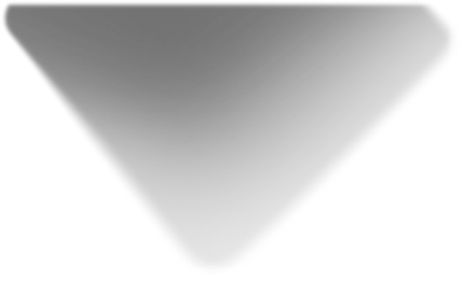 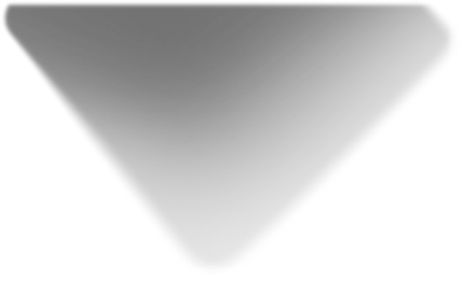 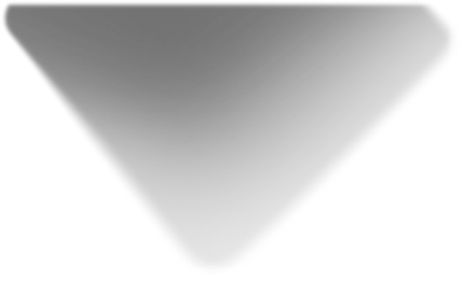 What will you do if the patient refuses further investigations?
c
A 38-year old Venezuelan lady was brought in by custom for physical examination
Body Packer (Liquid cocaine)
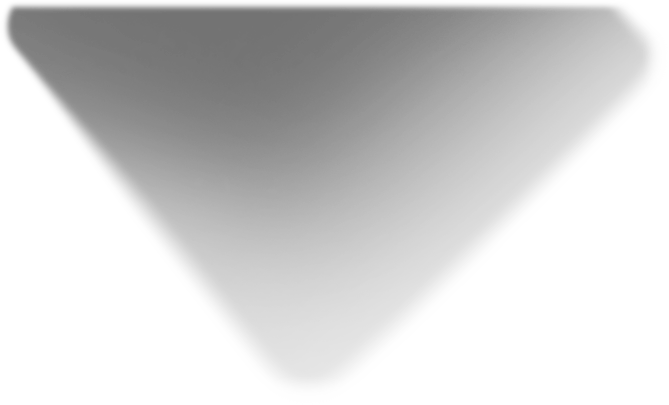 Q3
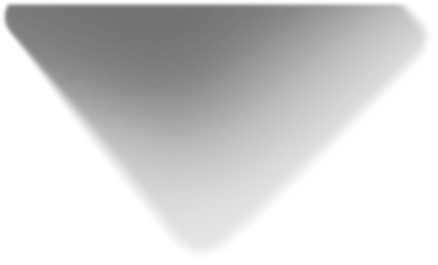 X-ray: repeated geometric pattern, double condom sign

Diagnosis: Body packing

Other investigations: US abdomen, CT abdomen

Management: Stayed in AED for inspection of stool
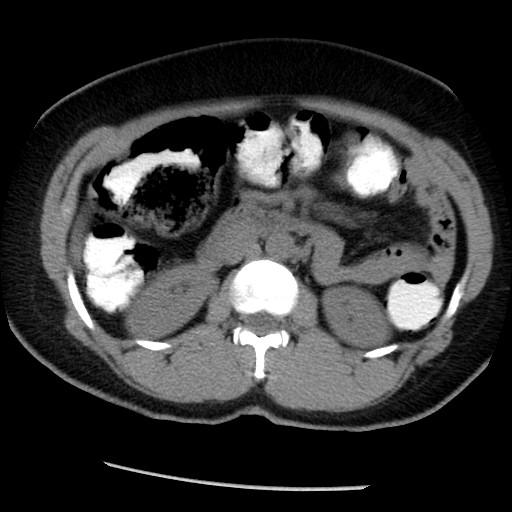 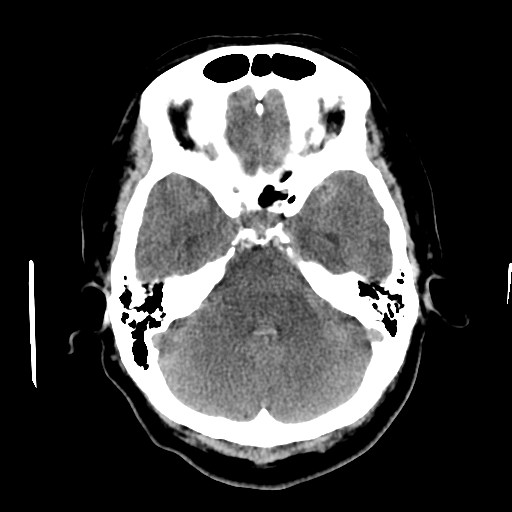 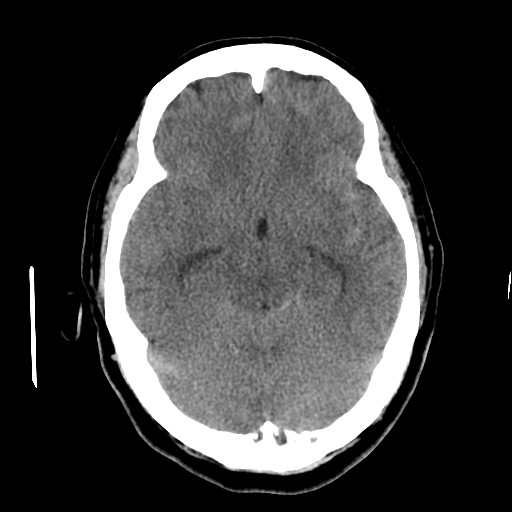 What are the CT findings and diagnosis?
a
What other investigations can help to confirm the diagnosis?
b
Q4
Q4
Q4
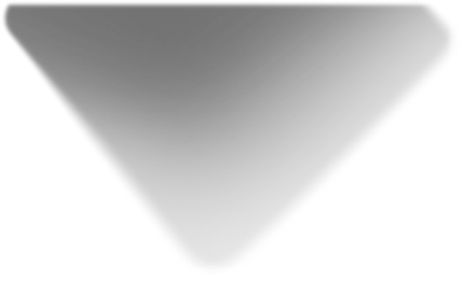 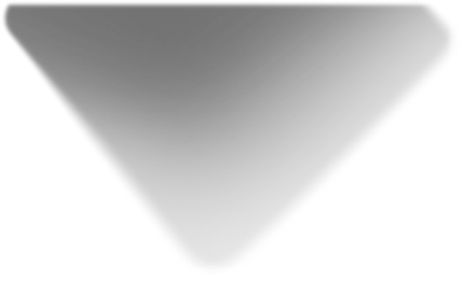 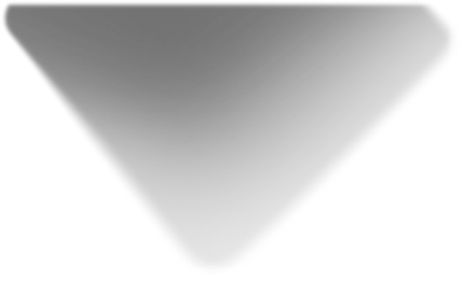 What is the commonest underlying cause?
c
Referred by GP for management of a 64-year old lady with one month history of headache
Subarachnoid Bleeding
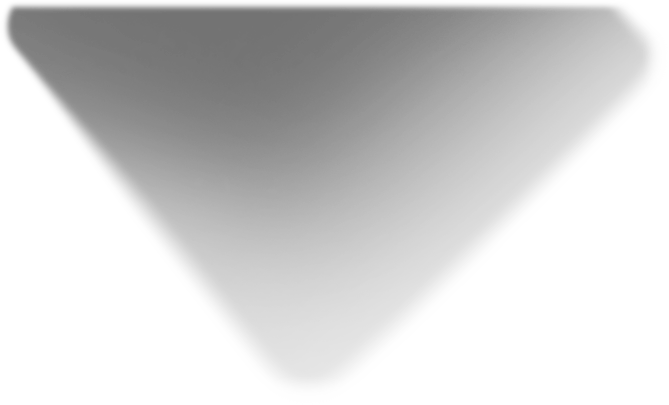 Q4
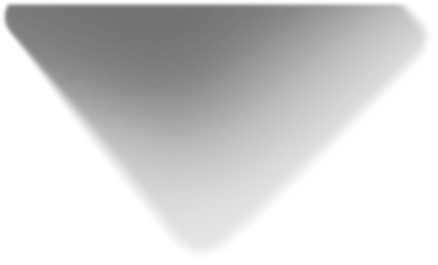 CT signs of SAH:
- blood in the basilar cisterns
- isodense basilar cisterns
- hydrocephalus (temporal horns of lateral ventricles)
- reflux of blood into 4th ventricle

Other investigation: LP (bloody CSF Vs xanthochromia)

Commonest cause: rupture or leaking of cerebral aneurysm
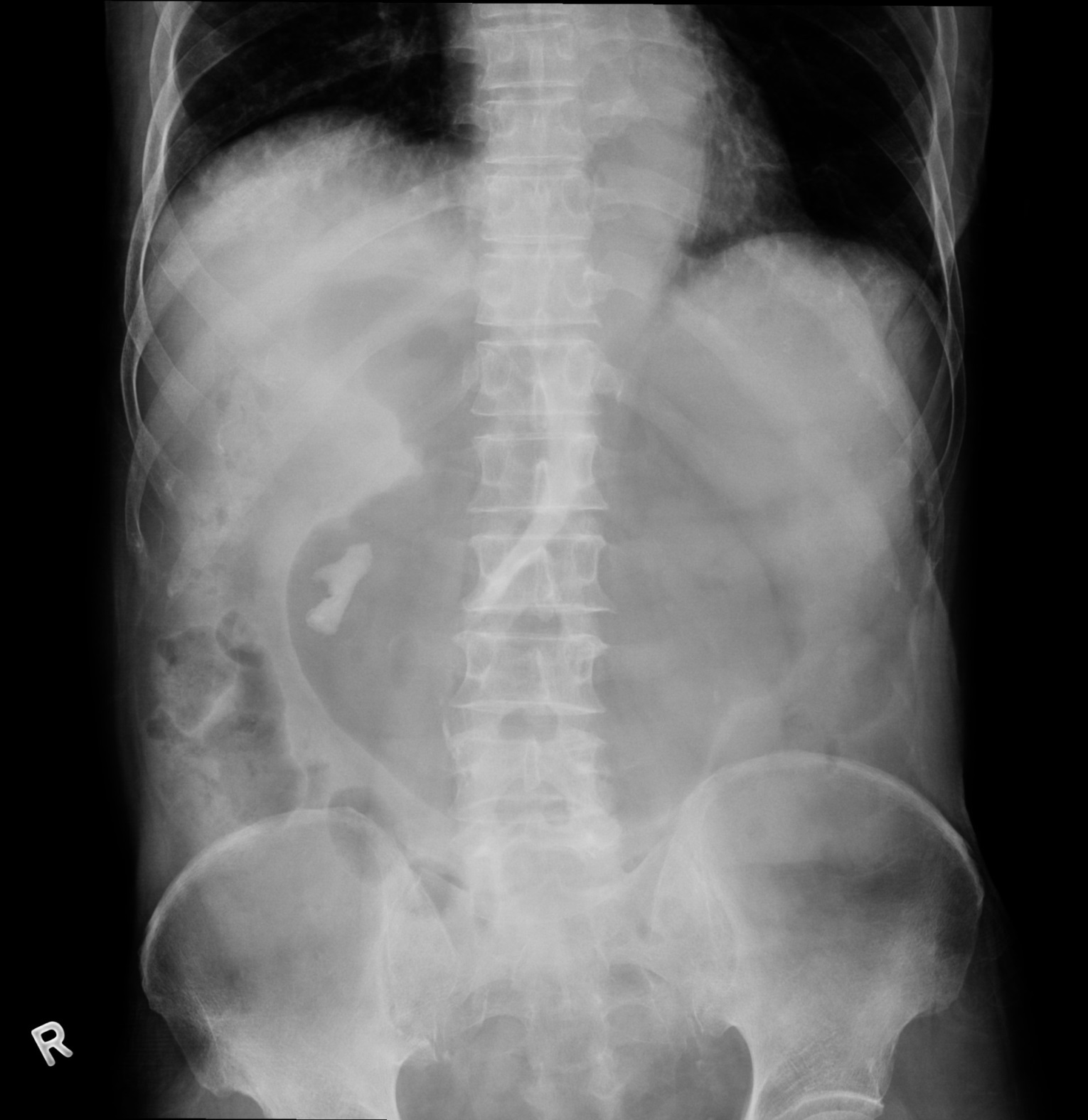 What are x-ray findings and possible common causes?
a
What other investigation can help to confirm the diagnosis?
b
Q5
Q5
Q5
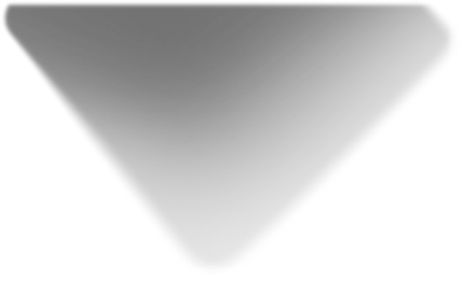 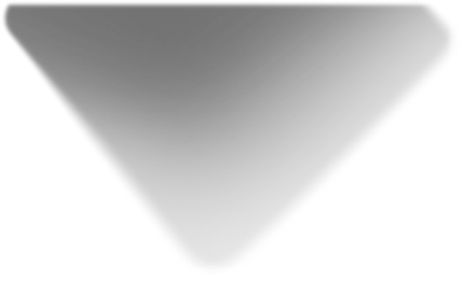 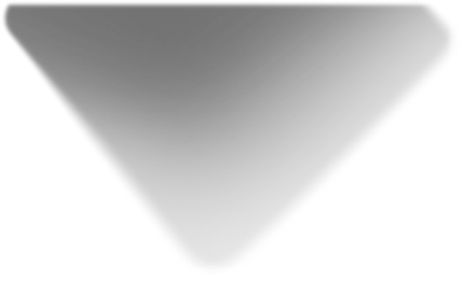 How will you manage this patient?
c
Nurse reported to you that a 80-year-old gentleman got repeat vomiting during EMW stay
Gastric
Outlet Obstruction
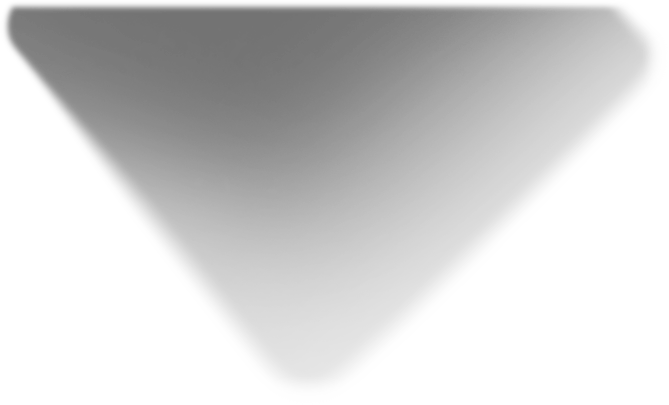 Q5
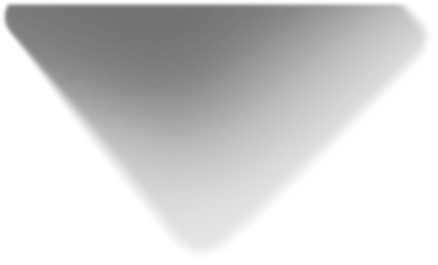 X-ray: right staghorn stone & gastric dilatation

Causes: malignant (CA pancreas) & non-malignant (PU)

Other investigations: CT abdomen (with contrast)

Management: RT insertion, NS infusion
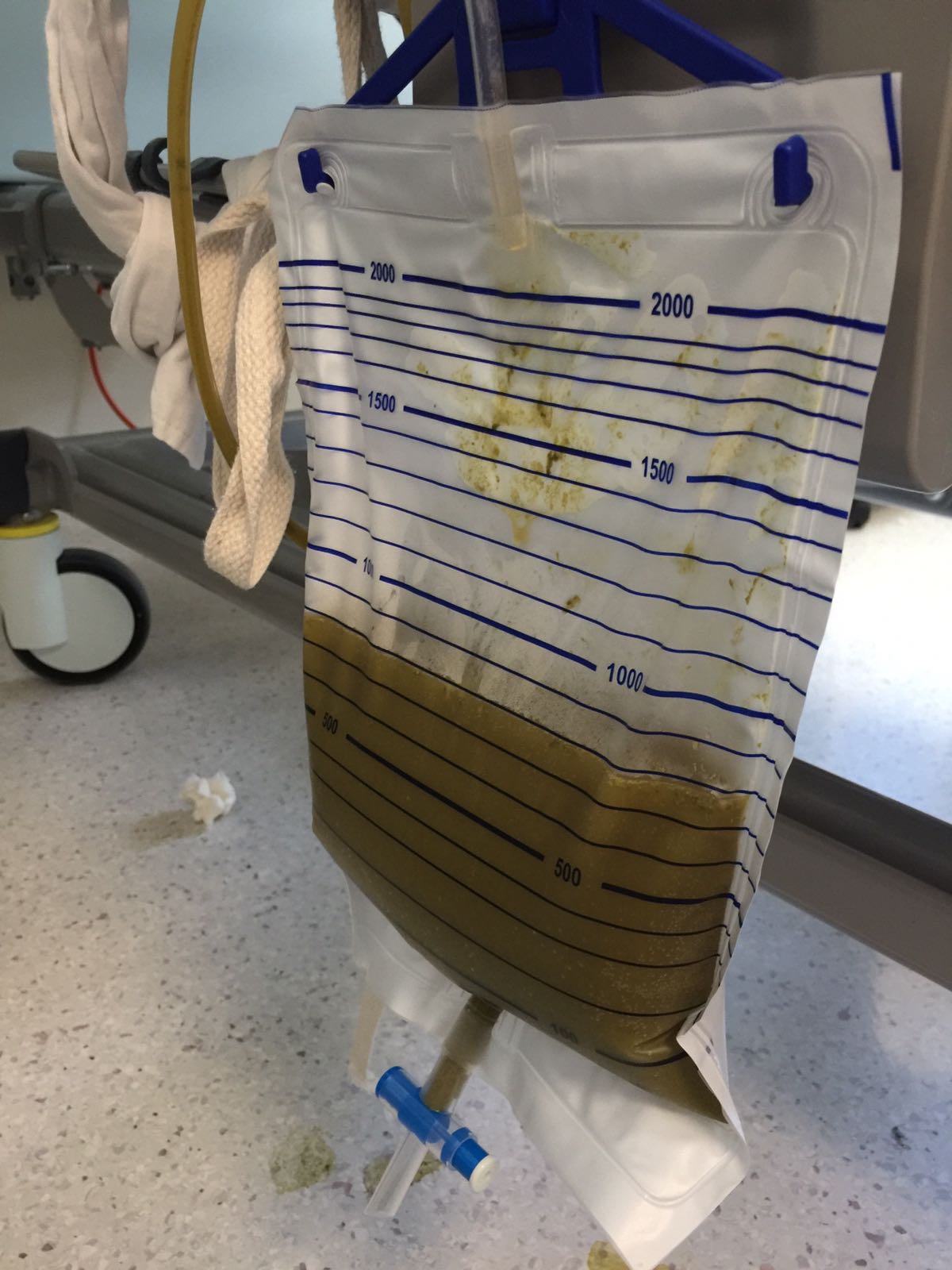